UBND QUẬN LONG BIÊN
TRƯỜNG MẦM NON VIỆT HƯNG
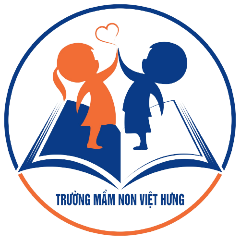 LĨNH VỰC PHÁT TRIỂN NGÔN NGỮ
Đề tài:
Làm quen chữ cái e - ê
Lứa tuổi: Mẫu giáo lớn (5-6 tuổi)
Hoạt động 1:TC Về đúng nhà
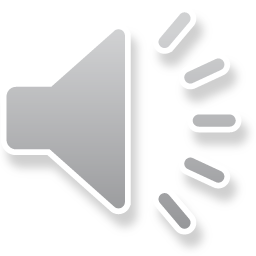 Hoạt động 2:  Làm quen chữ cái e - ê
Làm quen chữ e
e
c
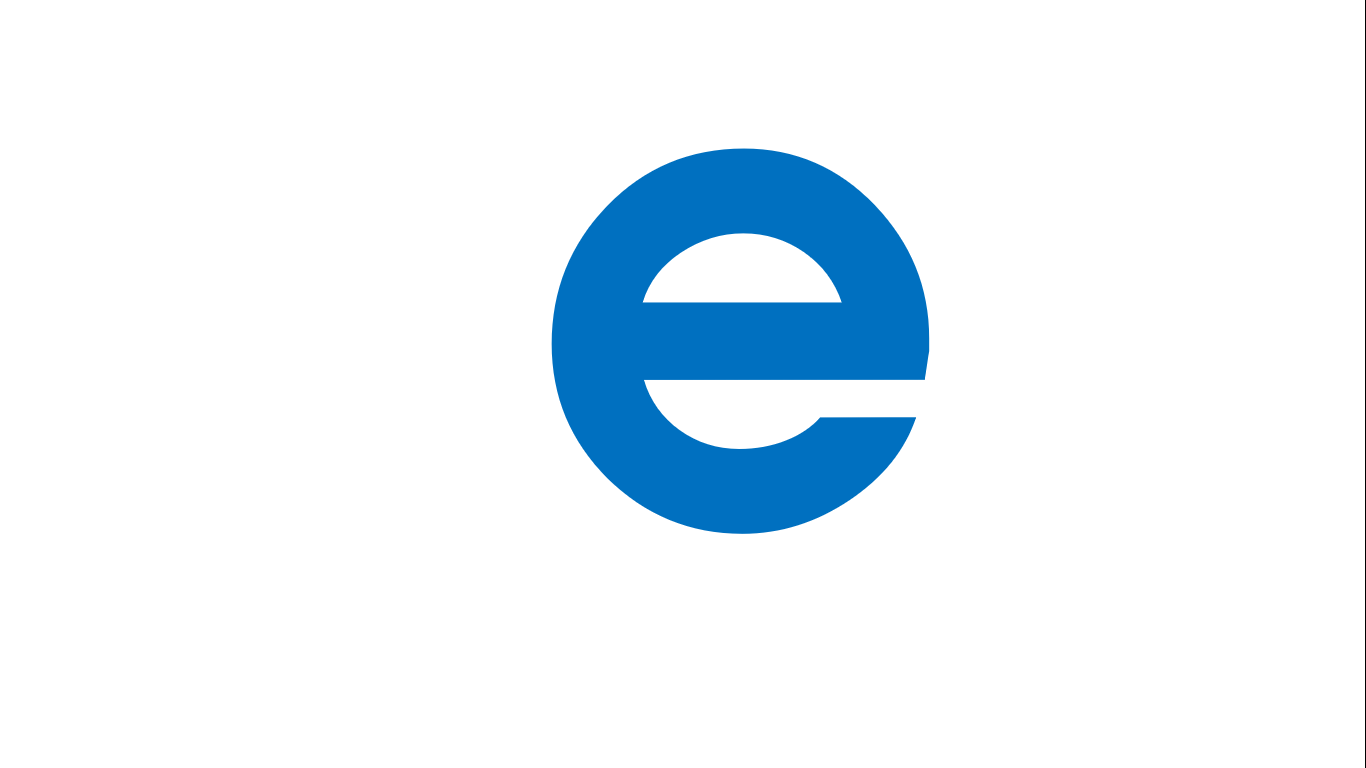 E
e
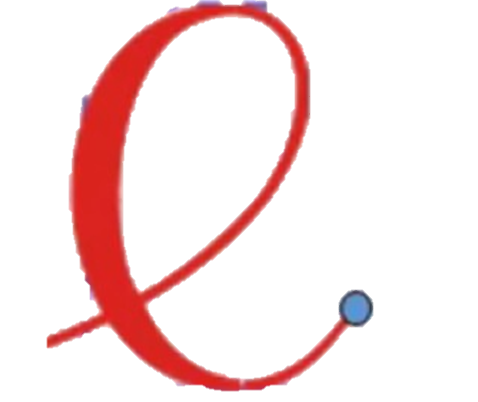 Làm quen chữ ê
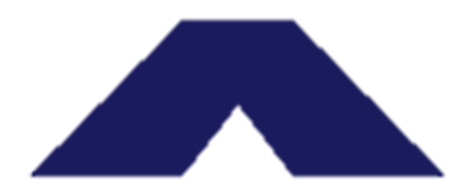 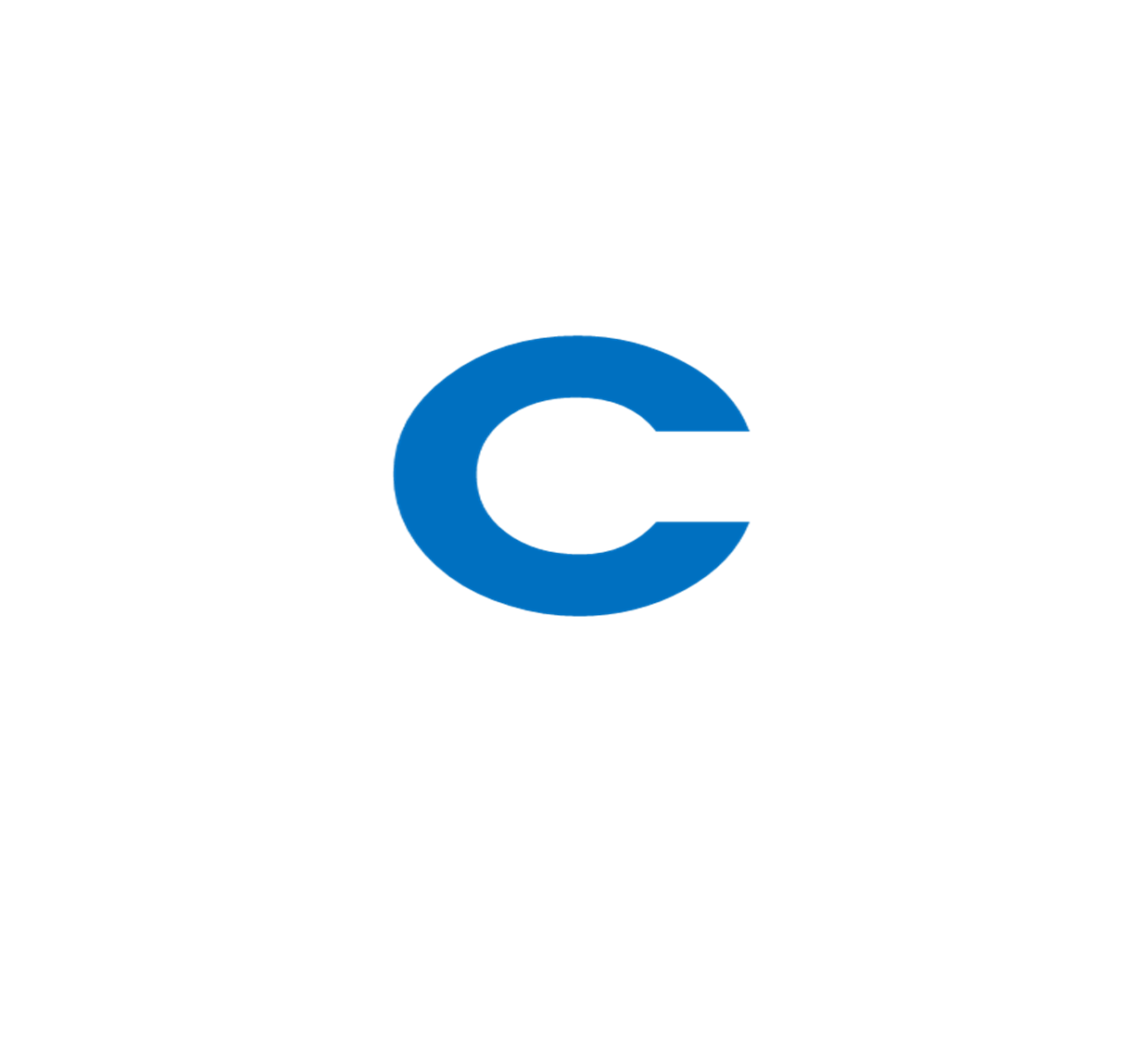 Ê
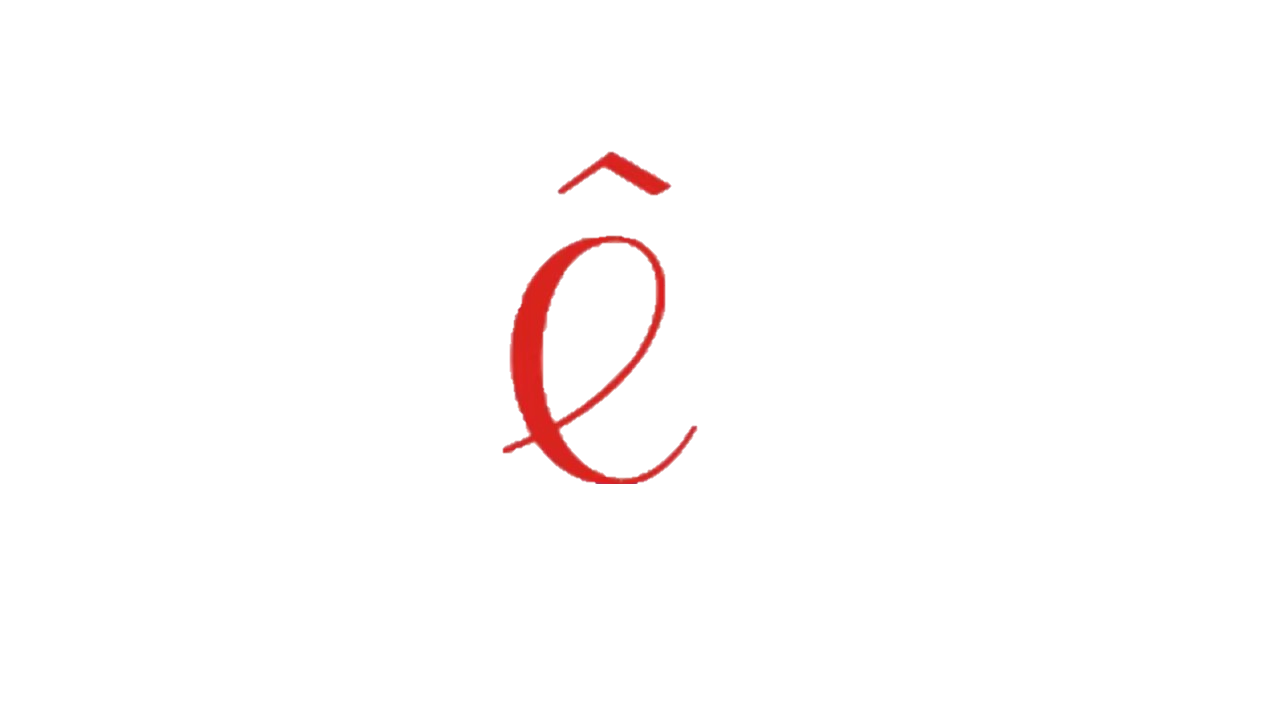 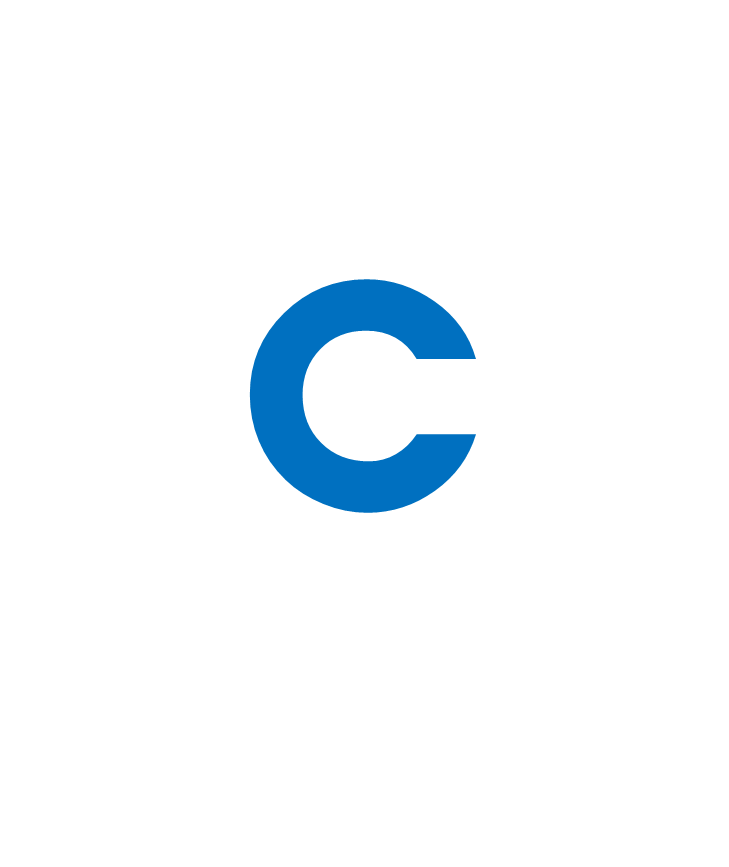 So sánh sự giống và khác nhaucủa chữ e và chữ ê
c
c
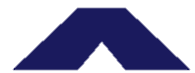 TC: Bé cùng chung sức+Cách chơi :Chia trẻ làm hai đội, lần lượt lên chọn những quả bóng có chứa chữ cái e, đội còn lại chọn quả bóng chứa chữ ê . Lần lượt từng bé một lên  nhặt và ném quả bóng  vào ô thủng theo yêu cầu .Đội nào ném được nhiều  bóng có chữ cái  có chữ e, ê lọt qua ô thủng theo yêu cầu của cô thì đội đó thắng+ Luật chơi:Mỗi trẻ chỉ chọn 1 quả bóng chứa chữ cái theo yêu cầu và ném lọt qua ô thủng
TC: Ghép nét  ngang , cong tròn , dấu mũ tạo thành e,êCách chơi:Đi 3 vòng tròn, tay cầm các nét rời của chữ cái e và hát . Hết bài nghe tiếng xắc xô thì cầm nét rời của mình ghép với bạn tạo thành chữ e đúng và nhanh.Ai chậm không ghép được thì thua cuộc.Cho trẻ chơi lần 1. Đổi nét và chơi lần 2
TC: Ai giỏi nhấtCách chơi:Về nhóm chơi theo ý thích*Nhóm 1: Tạo e,ê từ vỏ ốc, hạt cao su, hạt đậu*Nhóm 2: Xâu dây ruy băng qua nỉ tạo thành e,ê* Nhóm 3: Xếp nắp chai, nét rời , uốn dây sắt màu thành e, ê*Nhóm 4:Cắt chữ e,ê trên tờ A4, đồ nét in mờ e,ê